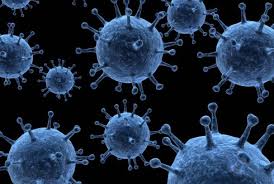 The Dedicated and the DeviousNehemiah 6:1-19
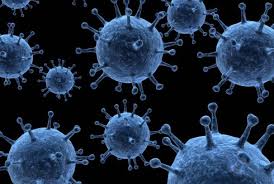 Nehemiah 6:1-19
Intrigue : the plot to kidnap (6:1-4)
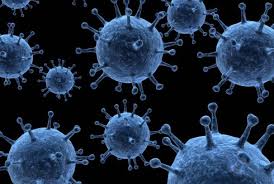 Nehemiah 6:1-19
Intrigue : the plot to kidnap (6:1-4)
Invitation to “The Plain of Ono” (v.2)
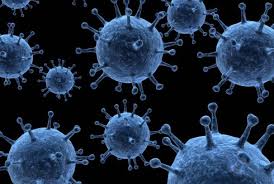 Nehemiah 6:1-19
Intrigue : the plot to kidnap (6:1-4)
Invitation to The Plain of Ono (v.2)
“Scheming to harm me” – not prophetic insight
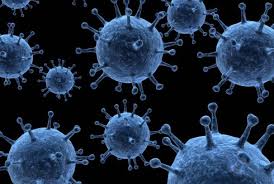 Nehemiah 6:1-19
Intrigue : the plot to kidnap (6:1-4)
Invitation to The Plain of Ono (v.2)
“Scheming to harm me” – not prophetic insight
Devious tempter
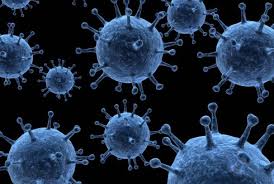 Nehemiah 6:1-19
Intrigue : the plot to kidnap (6:1-4)
Invitation to The Plain of Ono (v.2)
“Scheming to harm me” – not prophetic insight
Devious tempter 
Repeated invitation
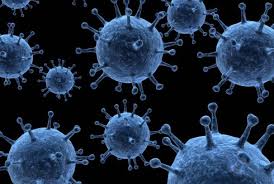 Nehemiah 6:1-19
Intrigue : the plot to kidnap (6:1-4)
Invitation to The Plain of Ono (v.2)
“Scheming to harm me” – not prophetic insight
Devious tempter 
Repeated invitation
Firm response – “I am doing God’s work!”
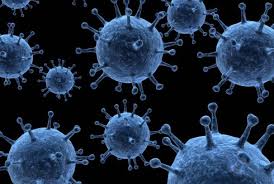 Nehemiah 6:1-19
Intrigue : the plot to kidnap (6:1-4)
Invitation to The Plain of Ono (v.2)
“Scheming to harm me” – not prophetic insight
Devious tempter 
Repeated invitation
Firm response – “I am doing God’s work!”
Priorities?
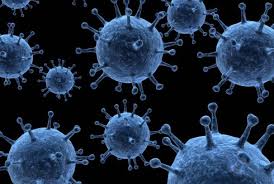 Nehemiah 6:1-19
Intrigue : the plot to kidnap (6:1-4)
Innuendo: the plot to malign (6:5-9)
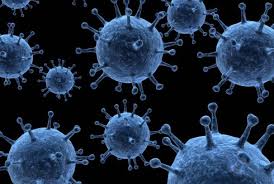 Nehemiah 6:1-19
Intrigue : the plot to kidnap (6:1-4)
Innuendo: the plot to malign (6:5-9)
An open letter
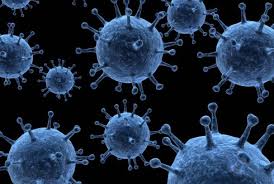 Nehemiah 6:1-19
Intrigue : the plot to kidnap (6:1-4)
Innuendo: the plot to malign (6:5-9)
An open letter
Pernicious suggestions
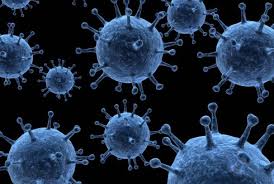 Nehemiah 6:1-19
Intrigue : the plot to kidnap (6:1-4)
Innuendo: the plot to malign (6:5-9)
An open letter
Pernicious suggestions
Nehemiah’s reaction
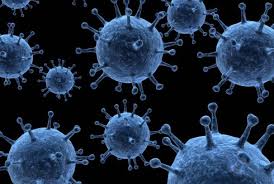 Nehemiah 6:1-19
Intrigue : the plot to kidnap (6:1-4)
Innuendo: the plot to malign (6:5-9)
An open letter
Pernicious suggestions
Nehemiah’s reaction
Biblical lessons:
Learn about ourselves – Psalm 139:23-24
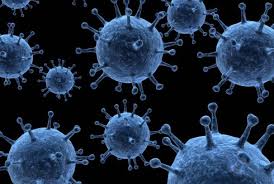 Nehemiah 6:1-19
Intrigue : the plot to kidnap (6:1-4)
Innuendo: the plot to malign (6:5-9)
An open letter
Pernicious suggestions
Nehemiah’s reaction
Biblical lessons:
Learn about ourselves – Psalm 139:23-24
Learn from Scripture – Romans 12:17-21
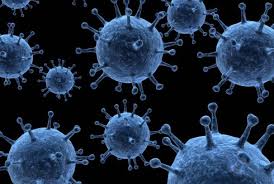 Nehemiah 6:1-19
Intrigue : the plot to kidnap (6:1-4)
Innuendo: the plot to malign (6:5-9)
An open letter
Pernicious suggestions
Nehemiah’s reaction
Biblical lessons:
Learn about ourselves – Psalm 139:23-24
Learn from Scripture – Romans 12:17-21
Learn about God – Psalm 7
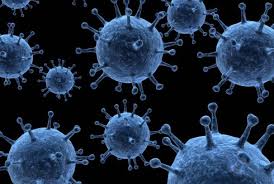 Nehemiah 6:1-19
Intrigue : the plot to kidnap (6:1-4)
Innuendo: the plot to malign (6:5-9)
An open letter
Pernicious suggestions
Nehemiah’s reaction
Biblical lessons
Spurgeon’s advice:
“Your blameless life will be your best defence, and those who have seen it will not allow you to be condemned so readily as your slanderers expect... Standing as we do in a position which makes us choice targets for the devil and his allies, our best course is to defend our innocence by our silence and leave our reputation with God…Yet there are exceptions to this general rule. When distinct, definite, public charges are made against a man he is bound to answer them, and answer them in the clearest and most open manner. To decline all investigation is in such a case practically to plead guilty, and whatever may be the mode of putting it, the general public ordinarily regard a refusal to reply as a proof of guilt”.
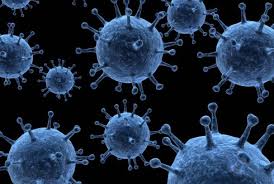 Nehemiah 6:1-19
Intrigue : the plot to kidnap (6:1-4)
Innuendo: the plot to malign (6:5-9)
An open letter
Pernicious suggestions
Nehemiah’s reaction
Biblical lessons
Nehemiah’s response:
“But now ô God, strengthen my hands” (v.9)
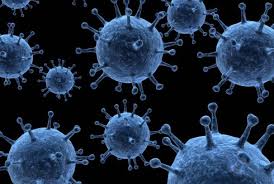 Nehemiah 6:1-19
Intrigue : the plot to kidnap (6:1-4)
Innuendo: the plot to malign (6:5-9)
Intimidation: along came a priest (6:10-14)
Shemaiah: prophet/priest (Ezra 2:60; Neh.10:8)
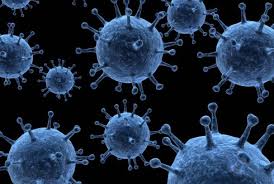 Nehemiah 6:1-19
Intrigue : the plot to kidnap (6:1-4)
Innuendo: the plot to malign (6:5-9)
Intimidation: along came a priest (6:10-14)
Shemaiah: prophet/priest (Ezra 2:60; Neh.10:8)
Pernicious suggestion - warning
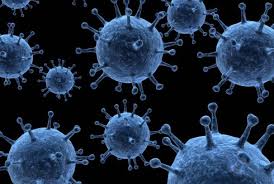 Nehemiah 6:1-19
Intrigue : the plot to kidnap (6:1-4)
Innuendo: the plot to malign (6:5-9)
Intimidation: along came a priest (6:10-14)
Shemaiah: prophet/priest (Ezra 2:60; Neh.10:8)
Pernicious suggestion – warning
Teaching of Scripture:
“I myself have selected your fellow Levites from among the Israelites as a gift to you, dedicated to the Lord to do the work at the Tent of Meeting. But only you and your sons may serve as priests in connection with everything at the altar and inside the curtain. I am giving you the service of the priesthood as a gift. Anyone else who comes near the sanctuary must be put to death.”  (Numbers 18:6-7)
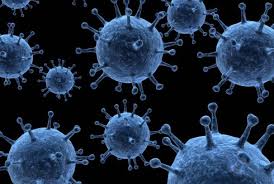 Nehemiah 6:1-19
Intrigue : the plot to kidnap (6:1-4)
Innuendo: the plot to malign (6:5-9)
Intimidation: along came a priest (6:10-14)
Shemaiah: prophet/priest (Ezra 2:60; Neh.10:8)
Pernicious suggestion – warning
Teaching of Scripture
Nehemiah’s response: “Should a man like me run away? Or should one like me go into the temple to save his life?        I will not go!”  (v.11)
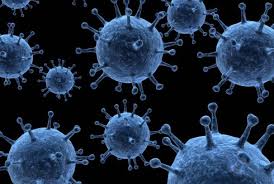 Nehemiah 6:1-19
Intrigue : the plot to kidnap (6:1-4)
Innuendo: the plot to malign (6:5-9)
Intimidation: along came a priest (6:10-14)
Infiltration: the plot to undermine (6:15-19)
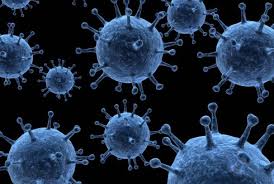 Nehemiah 6:1-19
Intrigue : the plot to kidnap (6:1-4)
Innuendo: the plot to malign (6:5-9)
Intimidation: along came a priest (6:10-14)
Infiltration: the plot to undermine (6:15-19)
“Also in those days” (v.17) – prophet’s opposition
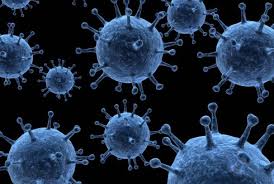 Nehemiah 6:1-19
Intrigue : the plot to kidnap (6:1-4)
Innuendo: the plot to malign (6:5-9)
Intimidation: along came a priest (6:10-14)
Infiltration: the plot to undermine (6:15-19)
“Also in those days” (v.17) – prophet’s opposition
No Satanic respite!
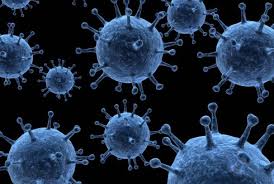 Nehemiah 6:1-19
Intrigue : the plot to kidnap (6:1-4)
Innuendo: the plot to malign (6:5-9)
Intimidation: along came a priest (6:10-14)
Infiltration: the plot to undermine (6:15-19)
“Also in those days” (v.17) – prophet’s opposition
No Satanic respite!
Compromise of nominal ‘believers’
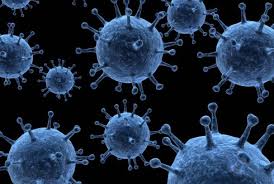 Nehemiah 6:1-19
Intrigue : the plot to kidnap (6:1-4)
Innuendo: the plot to malign (6:5-9)
Intimidation: along came a priest (6:10-14)
Infiltration: the plot to undermine (6:15-19)
“Also in those days” (v.17) – prophet’s opposition
No Satanic respite!
Compromise of nominal ‘believers’
Two-pronged strategy
Trade
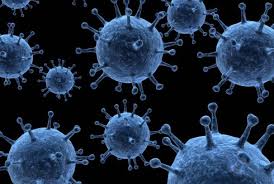 Nehemiah 6:1-19
Intrigue : the plot to kidnap (6:1-4)
Innuendo: the plot to malign (6:5-9)
Intimidation: along came a priest (6:10-14)
Infiltration: the plot to undermine (6:15-19)
“Also in those days” (v.17) – prophet’s opposition
No Satanic respite!
Compromise of nominal ‘believers’
Two-pronged strategy
Trade
Marriage with unbelieving spouses
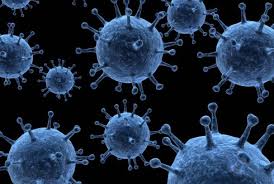 Nehemiah 6:1-19
Intrigue : the plot to kidnap (6:1-4)
Innuendo: the plot to malign (6:5-9)
Intimidation: along came a priest (6:10-14)
Infiltration: the plot to undermine (6:15-19)
“Also in those days” (v.17) – prophet’s opposition
No Satanic respite!
Compromise of nominal ‘believers’
Two-pronged strategy
Acute problems for Ezra & Nehemiah – and today!
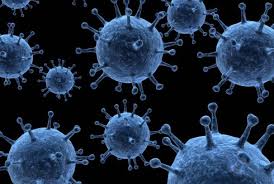 Nehemiah 6:1-19
Intrigue : the plot to kidnap (6:1-4)
Innuendo: the plot to malign (6:5-9)
Intimidation: along came a priest (6:10-14)
Infiltration: the plot to undermine (6:15-19)
Lessons for today:
1. 	Satan’s subtlety
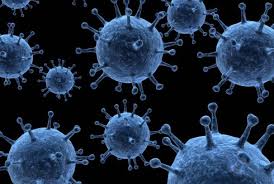 Nehemiah 6:1-19
Intrigue : the plot to kidnap (6:1-4)
Innuendo: the plot to malign (6:5-9)
Intimidation: along came a priest (6:10-14)
Infiltration: the plot to undermine (6:15-19)
Lessons for today:
Satan’s subtlety
The Lord’s sufficiency